Länsövergripande överenskommelse om samverkan
rörande personer som missbrukar alkohol, narkotika, andra beroendeframkallande medel, läkemedel, dopningsmedel eller spel om pengar 

Välfärdsrådet
24 mars 2021
Lagstadgad samverkansöverenskommelse:
personer med psykisk funktionsnedsättning,
personer som missbrukar alkohol, narkotika, andra beroendeframkallande medel, läkemedel, dopningsmedel eller spel om pengar, och
barn och unga som vårdas utanför det egna hemmet.
2021-03-25
Avd Hälsa och Välfärd - RSS Dalarna
2
Missbruk och beroende
alkohol, narkotika, andra beroendeframkallande medel, läkemedel, dopningsmedel eller spel om pengar
[Speaker Notes: ANDTSL]
-”Samverkan: en process som är ämnad att skapa nytänkande, nytt agerande, ny förståelse och nytt lärande i en specifik fråga. Samverkan innebär ett gemensamt agerande och gemensam handling”.
2021-03-25
Avd Hälsa och Välfärd - RSS Dalarna
4
Bakgrund
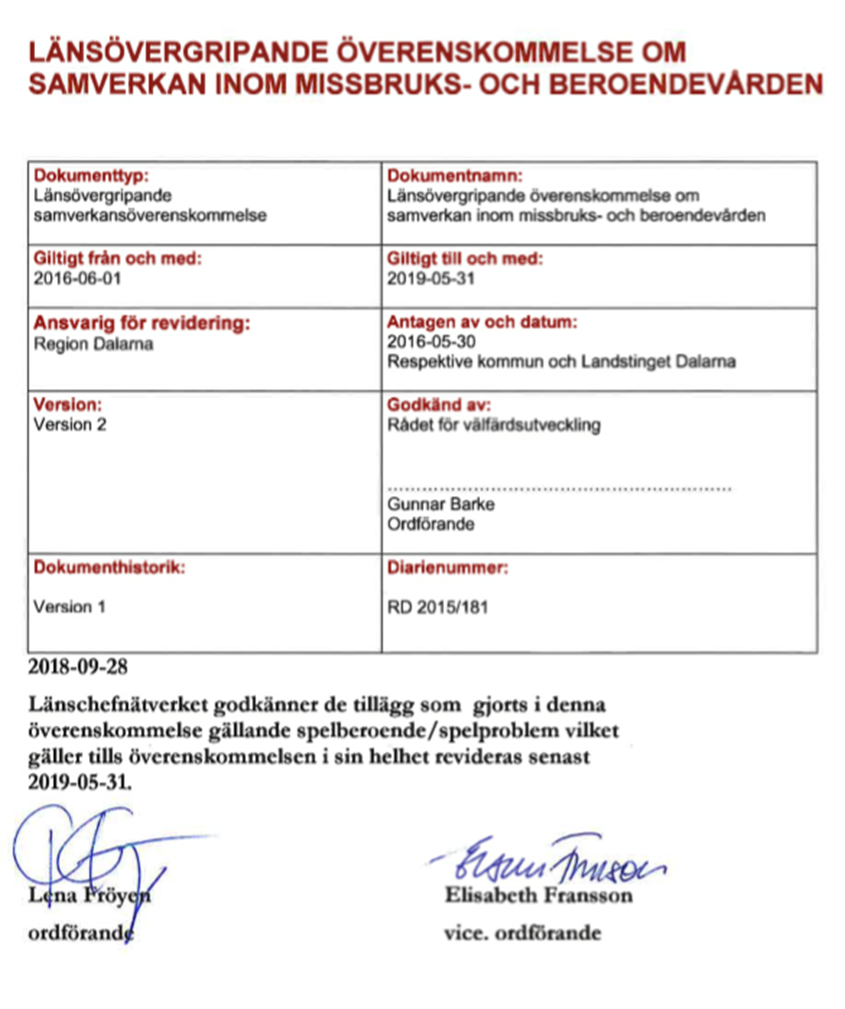 Revidering av tidigare ÖK från 2016
Framtagen av arbetsgrupp (kommun, region och brukarperspektiv), RSS och referensgrupp.
Theres Björklund Aspelin lett arbetet.
Förslag: Giltighetstid i 3 år 
(1 jul 2021 till 30 juni 2024) 
Revideras vart tredje år 
Parter: Region Dalarna och länets 15 kommuner
2021-03-25
Avd Hälsa och Välfärd - RSS Dalarna
5
[Speaker Notes: Kurator Psykiatrimottagning Borlänge Anna Hedlund 
anna.b.hedlund@regiondalarna.se 
Carina Frelin – Beroendesjuksköterska vårdcentral
Carina.Frelin@regiondalarna.se
Anna K Lindgren- Biträdande enhetschef av.65
Anna.K.Lindgren@regiondalarna.se
Samir Siraj öppen vård missbruk vuxna s
amir.siraj@borlange.se
Jörgen Olsson - socialtjänsten
jorgen.e.olsson@falun.se
Jonas Boëthius, Överläkare Borlänge 
Jonas.Boethius@regiondalarna.se
Zilha Fific – IFO Rättvik
zilha.fific@rattvik.se    
Birgitta Ljungquist - Brukarrådet
birgitta.ljungquist@hotmail.se]
Främsta revideringar
Nationella vård- och insatsprogrammet är integrerat. Det tidigare regionala vårdprogrammet borttaget.
Barn och unga är en ny målgrupp i den reviderade överenskommelsen. 
Social hållbarhet, Agenda 2030,, jämställdhet och jämlikhet, barns rättigheter och inflytande och delaktighet har också förstärkts i utkastet.
Strukturen (ink innehåll och rubriker mm) har anpassats efter SKR:s senaste vägledning för framtagande av lagstadgade överenskommelser. Likaså är formspråket och mallen ny för alla RÖK.
2021-03-25
Avd Hälsa och Välfärd - RSS Dalarna
6
[Speaker Notes: Framåt ambition att alla tre ÖK följer samma mall.]
Disposition
1. Inledning	
2. Utgångspunkter	
3. Ansvarsfördelning	
4. Lokala överenskommelser	
5. Implementering	
6. Uppföljning	
7. Avvikelsehantering och tvister mellan parterna
8. Giltighetstid
9. Ikraftträdande
10. Utvärdering och revidering
2021-03-25
Avd Hälsa och Välfärd - RSS Dalarna
7
Inledning
Nationellt kunskapsstöd
”Överenskommelsen följer det nya nationella vård- och insatsprogrammet (VIP) för missbruk och beroende som lanserades i december 2020. VIPen är det senaste nationella kunskapsstödet inom psykisk hälsa och belyser befintlig kunskap på ett användarvänligt sätt. Mot denna bakgrund hänvisar denna överenskommelse till gällande VIP i mycket hög utsträckning som kunskapsstöd och vägledning, i alla relevanta delar och sammanhang.”
VIP -  vad som bör göras och hur göra? 
(R)ÖK - vem som gör vad?
(L)ÖK – hur göra, av vem och när?
2021-03-25
Avd Hälsa och Välfärd - RSS Dalarna
9
[Speaker Notes: Socialstyrelsen nationella riktlinjer och andra kunskapssammanställningar]
Syfte:
Syftet med denna samverkansöverenskommelse är att:
stärka samverkan 
tydliggöra ansvarsfördelningen mellan huvudmännen
tillgodose individens behov av vård och omsorg utifrån ett helhetsperspektiv 
utveckla verksamheter genom att tillämpa bästa tillgängliga evidens- och erfarenhetsbaserad kunskap i mötet med den enskilda individen.

Ytterst sett handlar det om att tillsammans utveckla en behovsanpassad, personcentrerad och sammanhållen vård- och omsorgskedja av hög kvalitet för alla olika grupper av kvinnor, män, flickor, pojkar och personer av annat kön.
2021-03-25
Avd Hälsa och Välfärd - RSS Dalarna
10
Mål:
Det övergripande målet är att: 
huvudmännen tillsammans främjar en effektiv, kunskapsbaserad, jämlik, jämställd och likvärdig vård och omsorg för missbruk och beroende, oavsett för vem du är och vart i länet du bor.
överenskommelsen ska utgöra grund för framtagande och implementering av lokala samverkansöverenskommelser i varje enskild kommun, mellan den kommunen och regionen.
2021-03-25
Avd Hälsa och Välfärd - RSS Dalarna
11
Målgrupp
Målgruppen för överenskommelsen är personer, män, kvinnor, flickor, pojkar och personer av annat kön, som missbrukar alkohol, narkotika, andra beroendeframkallande medel, läkemedel, dopningsmedel eller spel om pengar. 
Överenskommelsen gäller således för både barn (upp till 18 år) och vuxna. 
Särskilt sårbara målgrupper eller sårbara omständigheter: kriminalitet, risk för suicid, barn och ungdomar med eget missbruk och beroende eller som lever i en familj där missbruk förekommer, äldre personer, gravida kvinnor, risk för och utsatthet för våld, personer med funktionsnedsättning, personer med utländsk bakgrund, personer med samsjuklighet samt personer med dopingproblematik.
2021-03-25
Avd Hälsa och Välfärd - RSS Dalarna
12
Utgångspunkter
Utgångspunkter
Agenda 2030 - de globala målen för hållbar utveckling
God och jämlik hälsa och förebygga ohälsa och sjukdom
Jämställdhet och jämlikhet integreras i arbetet
Barns rättigheter, barns bästa och barns delaktighet och inflytande
ANDTS - alkohol, narkotika, dopning och tobak och liknande produkter samt spel om pengar
Delaktighet och inflytande 
Särskilt såbara grupper och särskilda omständigheter
2021-03-25
Avd Hälsa och Välfärd - RSS Dalarna
14
Agenda 2030
Mål 3 är att säkerställa att alla kan leva ett hälsosamt liv och verka för alla människors välbefinnande i alla åldrar

Delmål 3.4. Till 2030 genom förebyggande insatser och behandling minska det antal människor som dör i förtid av icke smittsamma sjukdomar med en tredjedel samt främja psykisk hälsa och välbefinnande. 

Delmål 3.5 Stärka insatserna för att förebygga och behandla drogmissbruk, inklusive narkotikamissbruk och skadligt alkoholbruk.

Mål 5 är att uppnå jämställdhet, och alla kvinnors och flickors egenmakt.
Mål 10 är att minska ojämlikheten inom och mellan länder.
Mål 16 är att främja fredliga och inkluderande samhällen.
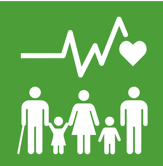 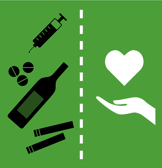 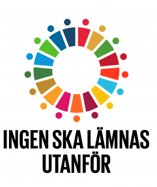 2020-12-03
Avd Hälsa och Välfärd - RSS Dalarna
15
2020-12-03
Avd Hälsa och Välfärd - RSS Dalarna
16
Jämställdhet och jämlikhet
För att skapa likvärdighet och lyckas uppnå en jämställd och jämlik vård och omsorg för missbruk och beroende, är det viktigt att jämställdhet och jämlikhetsperspektivet är integrerat i verksamheternas olika delar. Det handlar om att använda perspektivet i analysen av målgruppens olika behov, i valet av insatser och i uppföljningen av resultat och utfall. 
Ett annat viktigt redskap i arbetet är att könsuppdela individbaserad statistik vilket synliggör kvinnor, män, flickor och pojkars levnadsvillkor, behov och upplevelser. Regionen och kommunerna är dessutom skyldiga att använda sig av könsuppdelad statistik. Förordning (1994:1108)
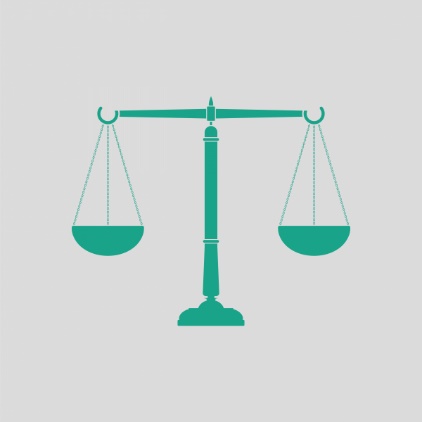 2020-12-03
Avd Hälsa och Välfärd - RSS Dalarna
17
Barns rättigheter
Verksamheter som möter barn eller som fattar beslut som påverkar barn ska: 
arbeta för att stärka barns och ungas rättigheter 
utveckla barns och ungas delaktighet och inflytande inom verksamheten 
verka för att barns bästa lyfts fram i beslut, avtal, verksamhetsplanering och budget. 

Tips: Barnrättsresan
2020-12-03
Avd Hälsa och Välfärd - RSS Dalarna
18
Delaktighetstrappan
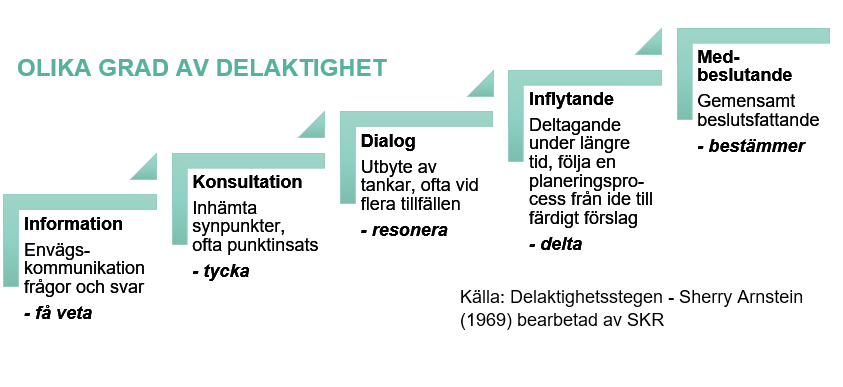 2020-12-03
Avd Hälsa och Välfärd - RSS Dalarna
19
Särskilt såbara grupper och särskilda omständigheter
Barn och unga, Samsjuklighet och Utsatthet för våld
Barn och unga
Integrerat i hela dokumentet.
Men har även särskilda avsnitt: 
Barns rättigheter
Tidig upptäckt, tidiga insatser, stöd och behandling för barn 13 – 17 år och unga vuxna 18 - 29 år med missbruk och beroende
Ansvar barn och unga (ink orosanmälan)
2021-03-25
Avd Hälsa och Välfärd - RSS Dalarna
21
Samsjuklighet
särskilt sårbara för brister i samverkan
vikten av tidig upptäckt av samsjuklighet
ställer stora krav på samverkan och gemensam planering
insatserna för tillstånden ska ske samtidigt och samordnat
pågående missbruk och beroende får inte hindra eller försena insatser från någon av parterna. 
SIP avgörande verktyg
viktigt att ärenden med samsjuklighet prioriteras av respektive huvudman
2021-03-25
Avd Hälsa och Välfärd - RSS Dalarna
22
Utsatthet för våld
kunskap, mod (våga fråga) och bemöta individen med respekt. 
både vuxna och barn i hetero och hbtq-relationer, ofta kvinnor som utsätts men inte alltid.
särskilt sårbar situation – skyddat boende kan vara utmaning
flera olika förövare: partner, behandlingspersonal, väktare, polis eller andra missbrukare.
2020-12-03
Avd Hälsa och Välfärd - RSS Dalarna
23
Ansvarsfördelning
Ansvarsfördelning
Det inte alltid helt tydligt vem som har ansvar för vad och ofta går ansvaren ihop och är gemensamma – tillsammans måste därför kommunen och regionen skapa en bra helhetslösning för den enskilda utifrån dennes behov. 
För att åstadkomma vård och insatser av hög kvalitet i en behovsanpassad, personcentrerad och sammanhållen kedja krävs kunskap om varandras verksamheter, både inom och mellan organisationerna.
2021-03-25
Avd Hälsa och Välfärd - RSS Dalarna
25
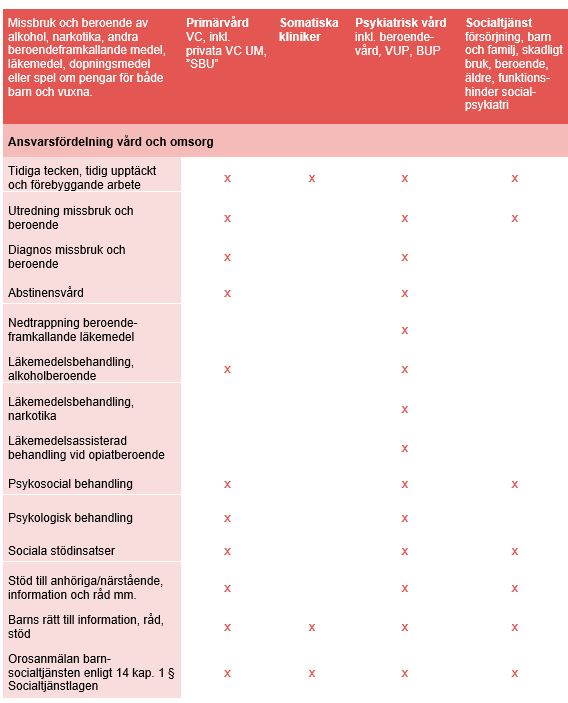 2021-03-25
Avd Hälsa och Välfärd - RSS Dalarna
26
Lokala överenskommelser
Lokala överenskommelser
Dalarnas femton kommuner har alla skilda förutsättningar, behov (både gällande kompetens och utveckling), resurser och samverkansformer. Det är därför viktigt att de enskilda kommunerna och Region Dalarnas verksamheter inom varje kommun tillsammans formulerar lokala överenskommelser. 
Syftet är att omsätta den regionala överenskommelsen i praktiken på lokal nivå och uppnå dess syfte och mål. Det handlar alltså om hur arbetet görs lokalt, av vem och när. Genom att de lokala samverkansöverenskommelserna tar sin utgångspunkt i den regionalt framtagna överenskommelsen, säkerställs förutsättningarna för att invånarna i hela länet ges en likvärdig och jämlik vård och omsorg.
2021-03-25
Avd Hälsa och Välfärd - RSS Dalarna
28
De skriftliga lokala överenskommelserna i respektive kommun ska klargöra hur samverkan sker och hur den lokala ansvarsfördelningen mellan kommunens och regionens verksamheter ser ut. Tydliggörande bör ske av de lokala strukturer och rutiner som behövs för att komplettera den regionala samverkansöverenskommelsen. 
Den bör inkludera förebyggande- och främjande verksamhet, tidiga insatser, tidiga tecken, utredning, vård, insatser, stöd och behandling och beakta relevanta nationella kunskapsstöd så som nationella vård- och insatsprogram samt övriga nationella riktlinjer.
2021-03-25
Avd Hälsa och Välfärd - RSS Dalarna
29
[Speaker Notes: För att den lokala överenskommelsen ska vara användbar är det viktigt att den är så konkret som möjligt och tydligt beskriver hur samverkan på den lokala nivån ska ske i praktiken.
Förutom att skriftligt tydliggöra lokala strukturer, rutiner och arbetssätt kan processen med att ta fram en lokal överenskommelse ge tillfälle till analys och identifikation av förbättringsområden.]
Innehåll LÖK – del 1
Framtagande/Arbetet med den lokala överenskommelsen: 
Beskrivning av hur framtagandet av den lokala överenskommelsen (ÖK) har gått till samt hur den kompletterar den regionala samverkansöverenskommelsen och vård- och insatsprogrammet (VIP)
Ledning och organisation: 
Beskrivning av den lokala ”samverkansorganisationen”.
Hänvisning till och beskrivning av lokala rutiner och riktlinjer, m.m. 
Lokal lägesbild för målgruppen: 
Beskrivning av den lokala kontexten för målgruppen
Lokalt utbud av insatser: 
Beskrivning av de lokala förutsättningarna att ge olika former av vård och omsorg.
Beskrivning av det lokala arbetet med samordnande individuella planer (SIP).
2021-03-25
Avd Hälsa och Välfärd - RSS Dalarna
30
Innehåll LÖK – del 2
Särskilda beskrivningar av komplexa frågor: 
Beskrivning av hur jämställdhet och jämlikhet, barns rättigheter samt inflytande och delaktighet för målgrupperna (såväl barn som vuxna och närstående) integreras i den lokala överenskommelsen.
Beskrivning av hur särskilda omständigheter och särskilt sårbara målgrupper prioriteras i det lokala arbetet.
Beskrivning av förändrings- och förbättringsarbete.
Implementering, systematisk uppföljning och analys:
Beskrivning av det lokala implementeringsarbetet av den lokala överenskommelsen och VIPen.
Beskrivning av arbetet med systematisk uppföljning och analys inom ramen för det lokala samverkansarbetet.
2021-03-25
Avd Hälsa och Välfärd - RSS Dalarna
31
Implementering och uppföljning
Implementering
Implementering avser de tillvägagångssätt som används för att införa nya metoder i en ordinarie verksamhet. Implementering säkerställer att metoderna används så som det var avsett och sker med varaktighet. 
En avgörande förutsättning för en lyckad implementering av överenskommelser är att den sker i samverkan mellan huvudmännen.
2021-03-25
Avd Hälsa och Välfärd - RSS Dalarna
33
[Speaker Notes: FASER I IMPLEMENTERINGSPROCESSEN:  
 
Behovsinventering
Installation/införande 
Användning 
Vidmakthållande]
Ansvar för implementering
Både den politiska och högsta tjänstemannaledningen i Region Dalarna och Dalarnas kommuner har det yttersta ansvaret för att denna och de lokala överenskommelserna implementeras i samtliga berörda verksamheter och att personalen ges möjlighet att arbeta i enlighet med överenskommelsens uppställda syfte, mål och förutsättningar. 
Ansvaret för att överenskommelsen blir väl förankrad ända ut i mötet med individerna åligger den lokala nivån. Det kräver en organiserad samverkan mellan huvudmännen på alla nivåer i organisationerna.
Den regionala samverkans- och stödstrukturen (RSS) kan ge ett övergripande stöd för implementering på regional nivå.
2021-03-25
Avd Hälsa och Välfärd - RSS Dalarna
34
Uppföljning
Uppföljning är viktigt för att följa upp implementeringen av samverkansöverenskommelsen. Uppföljning är också en viktig del i arbetet med en evidensbaserad praktik och för att kunna höja kvaliteten i verksamheten. Resultat behöver följas upp och analyseras systematiskt för att verksamheterna ska kunna förändra och förbättra arbetet. 
Ett redskap i arbetet är nyckeltal och indikatorer. I det nya vård- och insatsprogrammet för missbruk och beroende finns både stöd och information om uppföljning och analys på olika nivåer. 
Vid uppföljning och analys av resultaten av insatserna får verksamheterna reda på om målen med insatserna uppnås och om olika insatser fungerar olika bra för olika grupper oavsett kön, ålder och annan bakgrund. Det är därför avgörande att könsuppdelad individbaserad statistik används och att andra indelningar görs om inte särskilda skäl emot föreligger.
2021-03-25
Avd Hälsa och Välfärd - RSS Dalarna
35
Ansvar för uppföljning
Både den politiska och högsta tjänstemannaledningen i Region Dalarna och Dalarnas kommuner har det yttersta ansvaret för att denna överenskommelse följs upp i samtliga berörda verksamheter på lokal nivå. Det rör både om individ- och verksamhetsnivå. 
Dalarnas kommuner och Region Dalarna har skyldighet att arbeta för att kvalitetssäkra statistik och rapportera till Socialstyrelsen, SKR, Bättre beroendevård (tidigare Svenskt beroenderegister), SBR, och Addiction Severity Index, ASI mfl. Denna statistik är avgörande för att kunna arbeta med systematisk uppföljning och analys lokalt, regionalt och nationellt. 
Den lokala överenskommelsen bör följas upp årligen och arbetet ska dokumenteras och kommuniceras till samtliga verksamheter som berörs. 
Den regionala samverkans- och stödstrukturen (RSS) kan ge ett övergripande stöd i systematisk uppföljning och analysarbete utifrån jämförelser och övergripande indikatorer/nyckeltal samt implementering på regional nivå.
2021-03-25
Avd Hälsa och Välfärd - RSS Dalarna
36
Avvikelser och tvister
Avvikelser
Respektive huvudman har system för avvikelser och ansvarar för att utreda i vilken mån avvikelser kräver förändring av lokala rutiner, handläggning, samverkan eller bemötande. 
Synergi är regionens kvalitets- och avvikelsesystem som även kommunerna i Dalarna har tillgång till. 
Gemensamt sätt att registrera för att kunna följa.
Avd Hälsa och Välfärd - RSS Dalarna
38
2021-03-25
Tvist på regional nivå
Tvist på lokal nivå
Tjänsteledning på lokal nivå
Allmän domstol
Om en lokal tvist inte kan hanteras inom samverkansforumen får tvisten tas till allmän domstol
Länschefsnätverket
Länschefsnätverket
Välfärdsrådet
Välfärdsrådet
Tvister på lokal nivå
Tvister på lokal nivå kan uppkomma med anledning av Synergiärenden, utifrån lokala överenskommelser eller övriga samverkansavtal om t.ex. kostnads- och ansvarsfördelning (som har stöd i lag) m.m..
Lokala tvister hanteras i första hand av tjänsteledningen från regionen och kommunen inom berörd kommun, utan deltagande av individen. 
Ärenden angående tvister hanteras enligt respektive verksamhets rutiner och delegationsordningar och i enlighet med förekommande lokal överenskommelse. Lösning och beslut av tvisten bör dokumenteras i respektive verksamhets dokumentationssystem.
2020-12-03
Avd Hälsa och Välfärd - RSS Dalarna
40
Tvist på regional nivå
Endera part enligt denna samverkansöverenskommelse kan inte säga upp överenskommelsen men kan under pågående avtalstid påtala brister i följsamhet av annan part i enlighet med denna regionala samverkansöverenskommelse. 
Påtalad brist/er ska skriftligen tillställas Länsnätverket för förvaltningschefer och Välfärdsrådet samt aviseras genom kontakt med Styrgruppen för Länschefsnätverket och Presidiet i Välfärdsrådet.
2020-12-03
Avd Hälsa och Välfärd - RSS Dalarna
41
Giltighetstid, Ikraftträdande samt Utvärdering och revidering
Giltighetstid
Denna överenskommelse gäller från 2021-07-01– 2024-06-30. Om inte en ny samverkansöverenskommelse tagits fram innan giltighetstidens upphörande men en utvärdering och revidering har påbörjats förlängs samverkansöverenskommelsen automatiskt med 12 månader.
2021-03-25
Avd Hälsa och Välfärd - RSS Dalarna
43
Ikraftträdande
Denna överenskommelse skall undertecknas skriftligen av parterna genom ordförande och vice ordförande i Länschefsnätverket för förvaltningschefer och i Välfärdsrådet. 
Välfärdsrådet lämnar beslut om rekommendation till kommuner och region att godkänna överenskommelsen. Överenskommelsen ska godkännas av parternas respektive beslutande organ. Varje part beslutar om ordningen för beslut om godkännande av denna överenskommelse.
2021-03-25
Avd Hälsa och Välfärd - RSS Dalarna
44
Utvärdering och revidering
Länschefnätverket kan initiera och fatta beslut om ändringar och tillägg av enklare innebörd till samverkansöverenskommelsen som inte påverkar överenskommelsens huvudsakliga innehåll vad gäller t.ex. dess syfte och mål. 
Revideras vart tredje år från och med ikraftträdandet. I samband med en revidering skall även en utvärdering av samverkansöverenskommelsen genomföras. Länschefsnätverket beslutar om uppdrag avseende utvärdering och revidering av samverkansöverenskommelsen.
Avd Hälsa och Välfärd - RSS Dalarna
45
2021-03-25
FRÅGOR/REFLEKTIONER
Kontaktuppgifter
Theres Björklund Aspelin, IFO-chef, Socialt stöd och omsorg, Vansbro kommun
Telefon: 0281-750 43
E-post: theres.bjorklund-aspelin@vansbro.se

Maria Högkvist, Utvecklingsledare, Hälsa och välfärd – Region Dalarna – RSS Dalarna, 
Telefon: 023-490088
E-post: maria.hogkvist@ltdalarna.se
2020-12-18
Avd Hälsa och Välfärd - RSS Dalarna
47